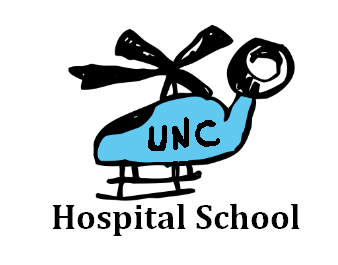 UNC Hospital School
Project Proposal for COMP 523
Who We Are
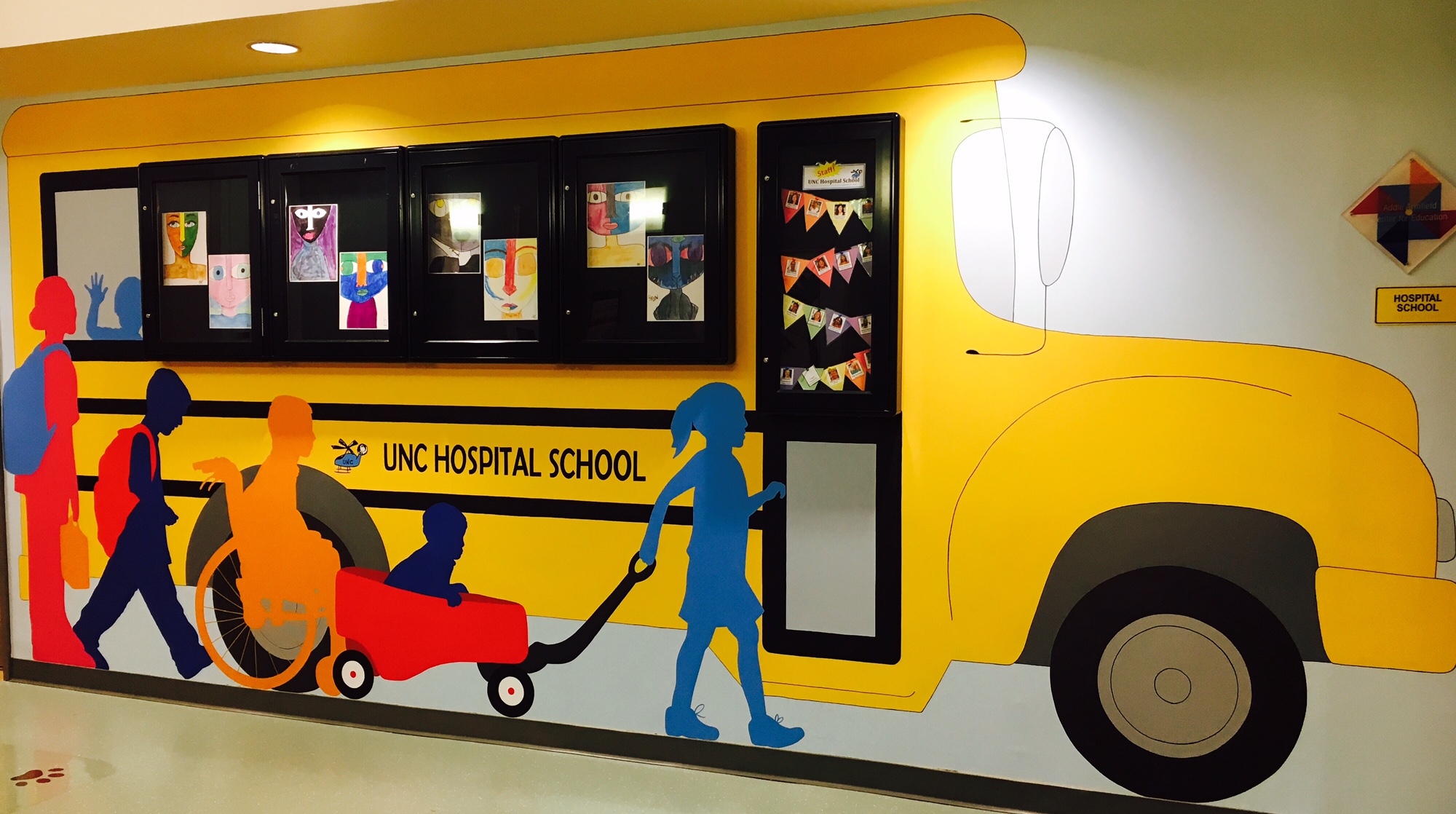 UNC Hospital School
Serves all hospitalized patients between the ages of 3 and 20 if they are in primary/secondary school
Also outpatient Hematology/Oncology patients
Three locations
17 staff members, including 15 teachers
Public school in the Chapel Hill-Carrboro District
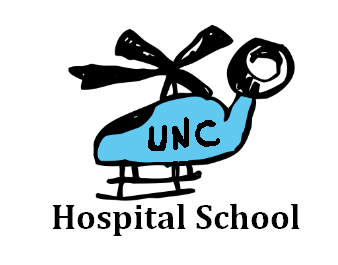 What We Do
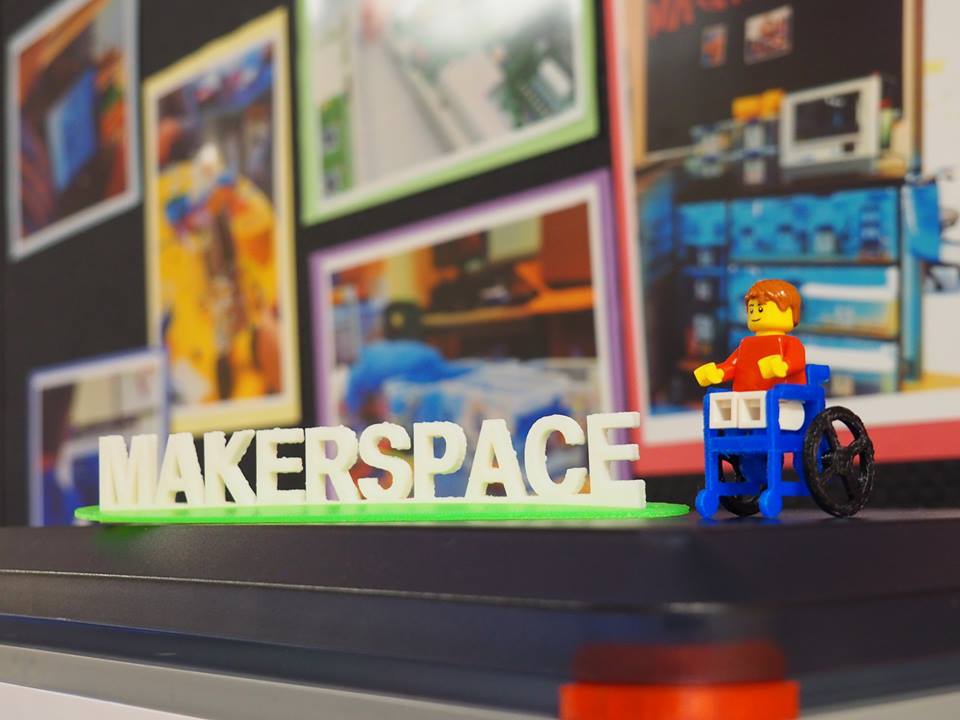 Our Mission and Work
Transition Back to School
Family Support
School Liaison
School Awareness
Direct
Instruction
Normalcy
College Prep
Medical Liaison
Social Support
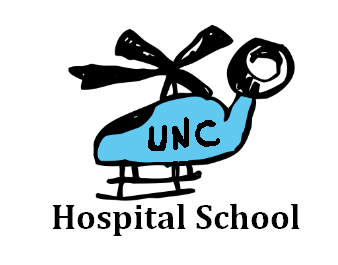 What We Need
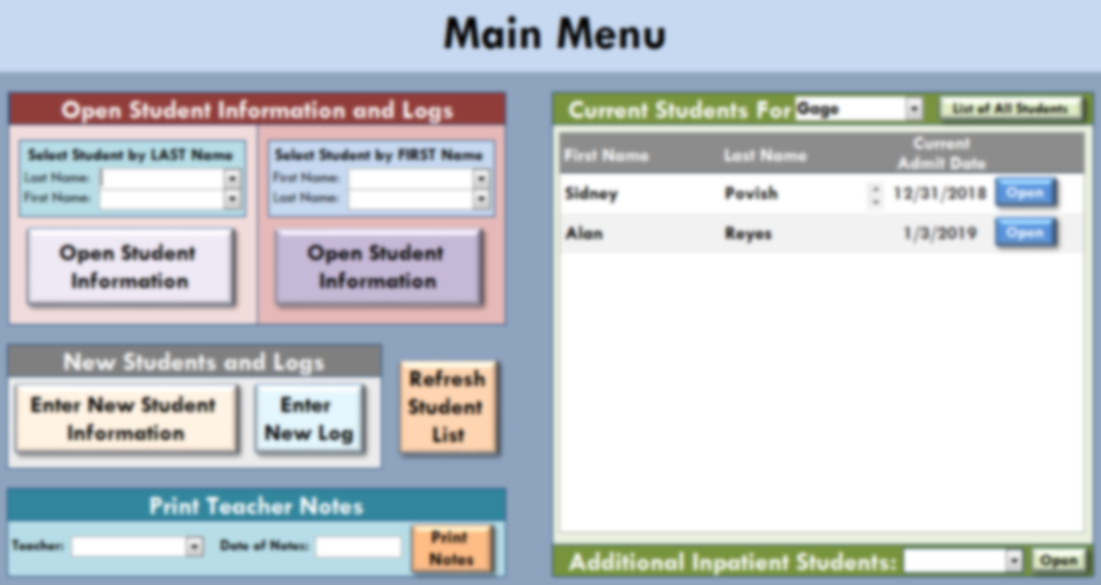 Project Background
Currently use a Microsoft Access database
Custom-built with necessary relationships and desired functions
Tracks student information as well as day-to-day work
Data used to report to the state, district, and UNC as well as to inform us regarding our processes, needs, and successes
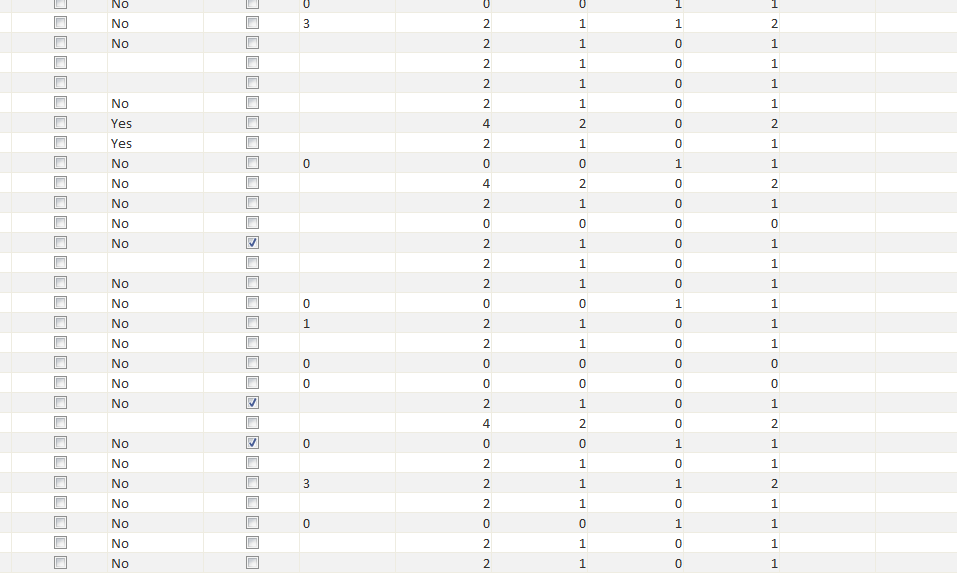 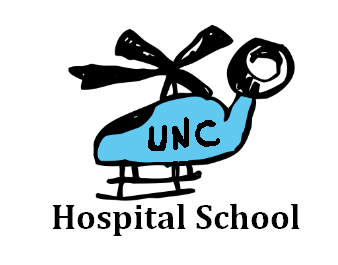 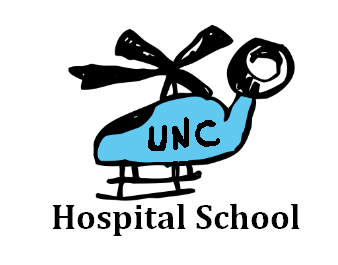 Thank you!
Please contact me with any questions:

	Gage Matthews
	gage.matthews@unchealth.unc.edu
	984-974-9332
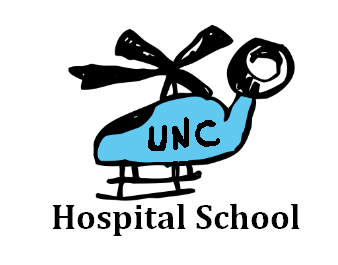